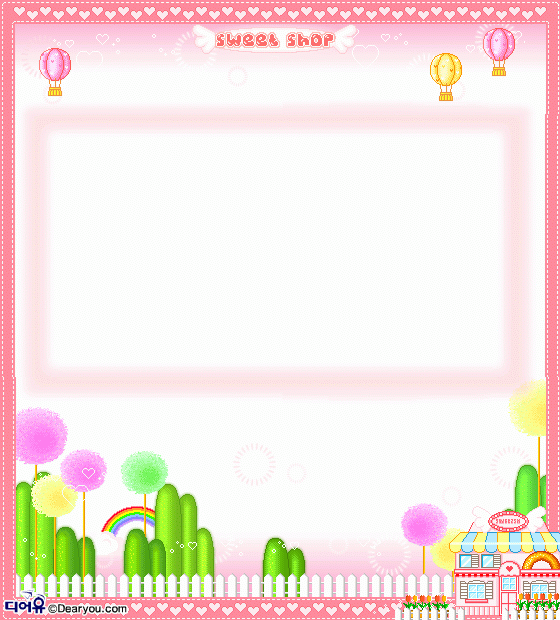 التعليمات :
1.سيظهر فأر على العارضة.
2.على كل الطلاب الانتباه والإصغاء.
3.يختار الفأر الأرقام المطلوبة.
4.على الطالب أن يذكر ما يتذكره من أخوات كان .
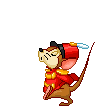 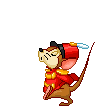 الأرقام هي :


1   ،10،   15
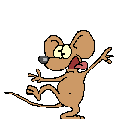